States of Matter (Ch. 12) and Gas Laws (Ch. 13)
LT1: KM theory and states of matter
LT2: Gas Laws
Lesson 1:Nature and Behavior of Gases
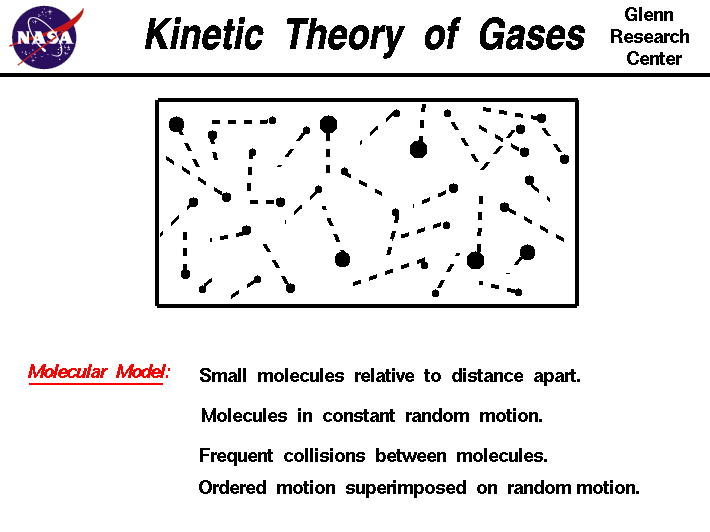 Obj. 1 How does the kinetic molecular theory apply to gas laws?
Obj. 2 Use the KM theory to explain the behavior of gases
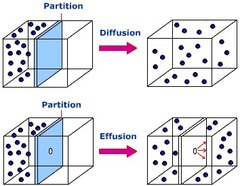 Obj. 3 How does atmospheric pressure change as elevation changes? Why?
High altitudes= low pressure
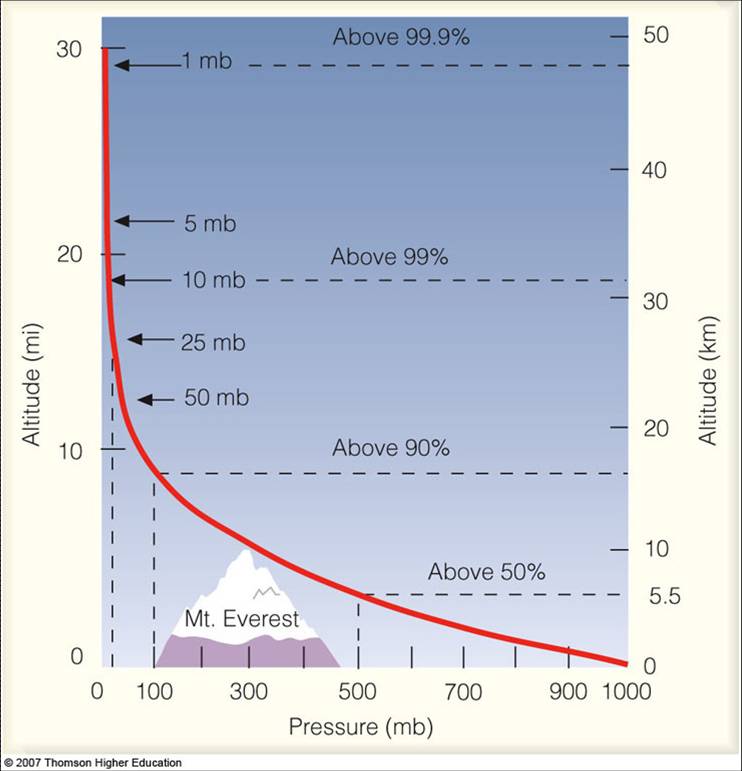 Lesson 2: Unit conversionsObj. 4 What are pressure units and how do you convert between them?
202 kPa= _________ Pa
2.4 atm= _________ mm Hg
775 mm Hg=_________kPa
Metric conversions review:
K	H	D	U	D	C	M
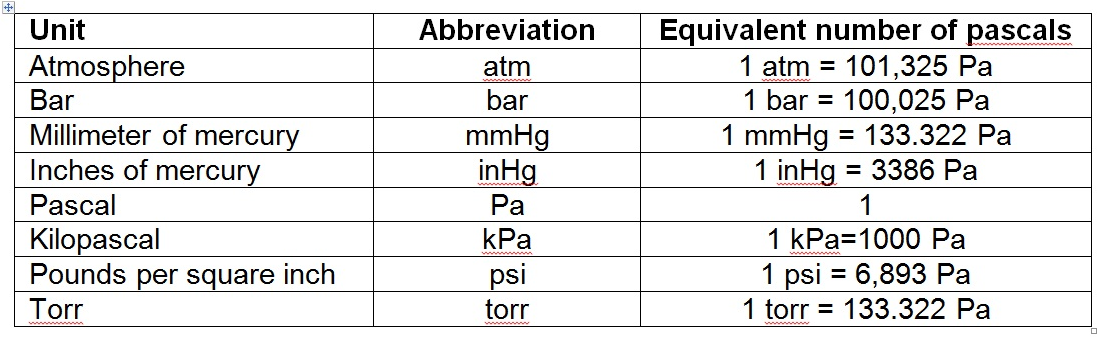 Switch to Practice page
Lesson 3: Dalton’s LawObj. 5 What is Dalton’s Law of Partial Pressure?
P total= P1 + P2+ P3…
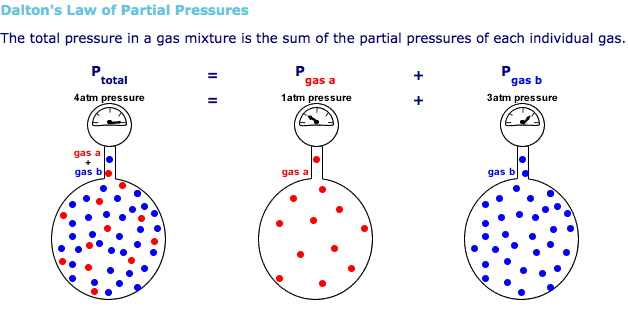 Cabin Pressure reading and video
Why must an airplane cabin be pressurized?
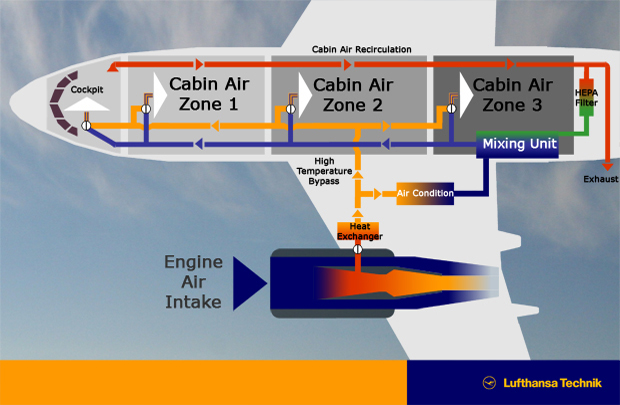 Lesson 4: Forces of AttractionObj. 6 What is the difference between INTRAmolecular and INTERmolecular forces?
Intra is within the molecule  (ionic, covalent, metallic)



Inter is between two neighboring molecules
Intermolecular Forces
Lesson 5: IMF Activity
Lesson 6: Prop. Of Liquids and SolidsObj. 7 What determines the properties of a liquid?--- the strength of the forces of attraction between the molecules
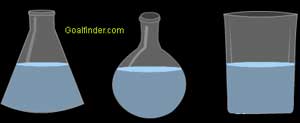 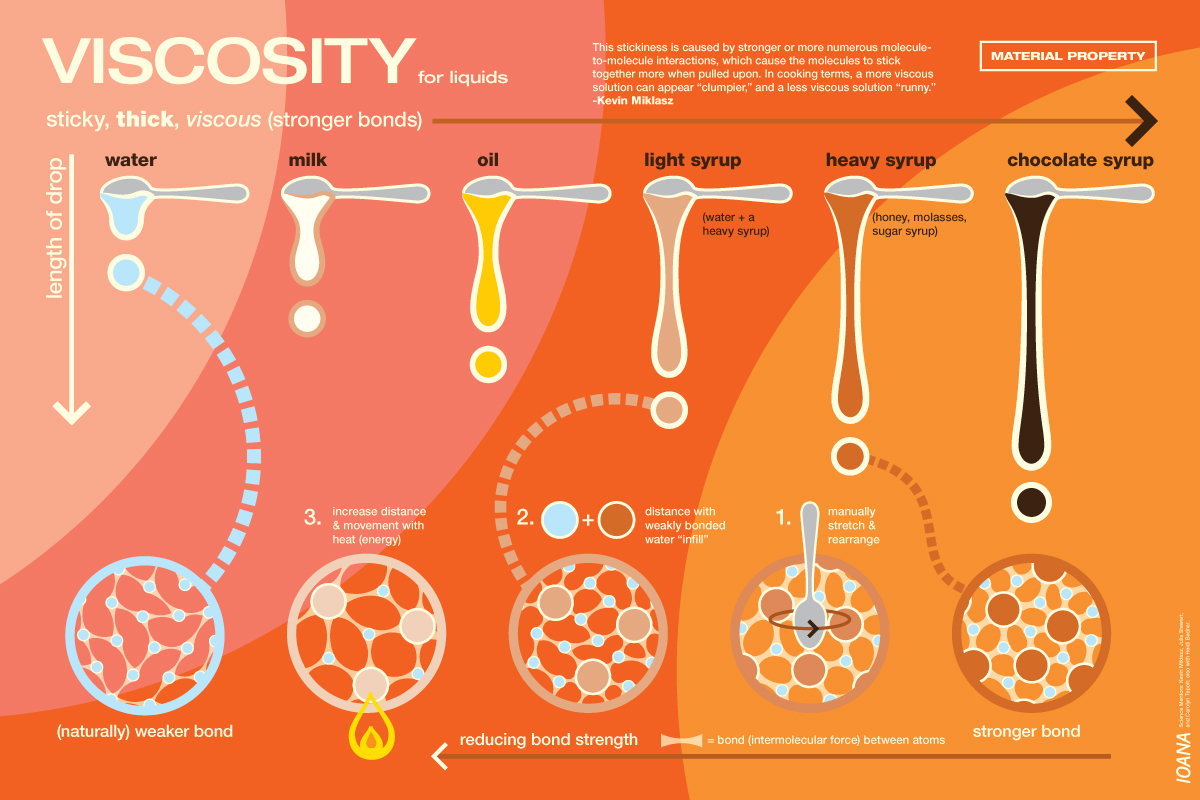 Obj. 7 continued
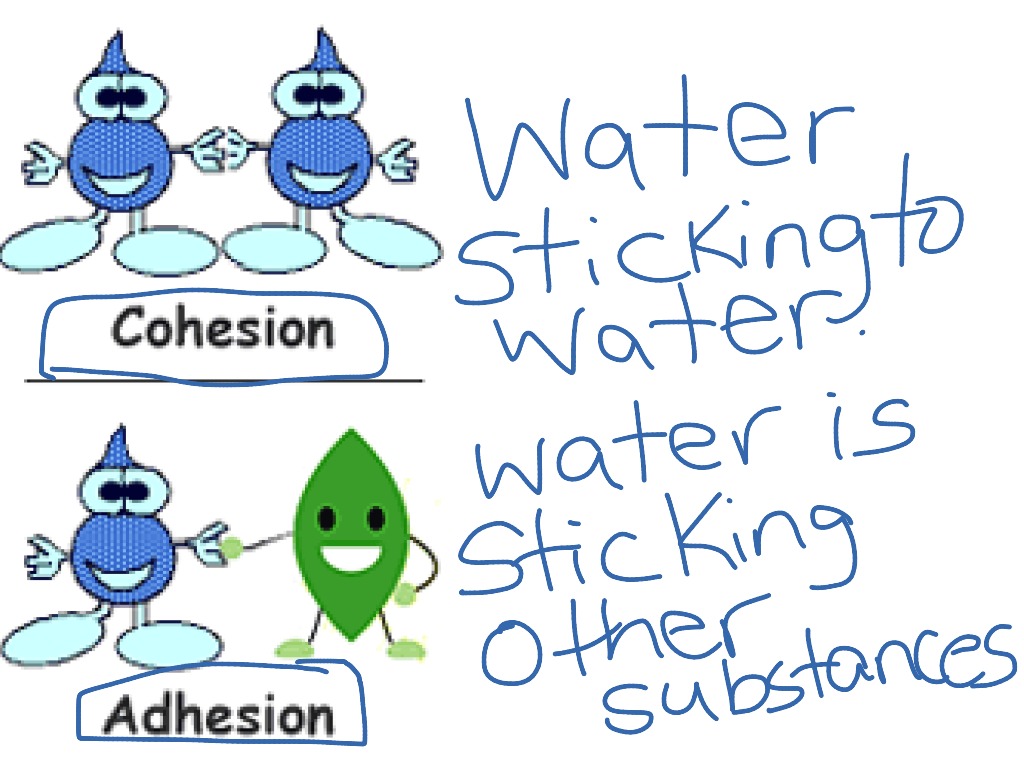 Obj.8 How are the structure and properties of solids related?
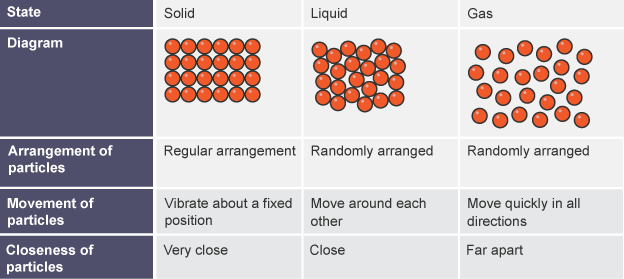 Lesson 7: Vapor Pressure and BoilingObj. 9 Describe vapor pressure. How does changing temperature affect vapor pressure?
Pressure exerted by a vapor over a liquid
Vapor pressure=Atmospheric pressure= BOILING
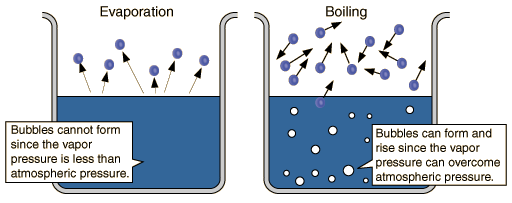 Obj. 10 Describe boiling in terms of KE, VP, and atmospheric pressure.
When VP= Atm Pressure a liquid will boil
You can speed up the process by increasing the Kinetic Energy of the liquid by adding HEAT.
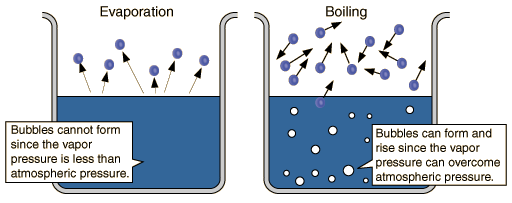 Obj.11 Where does a liquid boil faster and at a lower temperature; at sea level or on top of a mountain?
Think: 
Where is there more atmospheric pressure? 
Where would you need more VP so more heat?
VP graph worksheet
Lesson 8 Part 1: Phase ChangesDraw the phase change diagram to see the changes that can occur.
Obj. 12 Relate energy to the phase changes
Obj. 13 Triple Point Graph and more- answer the questions on your notes guide
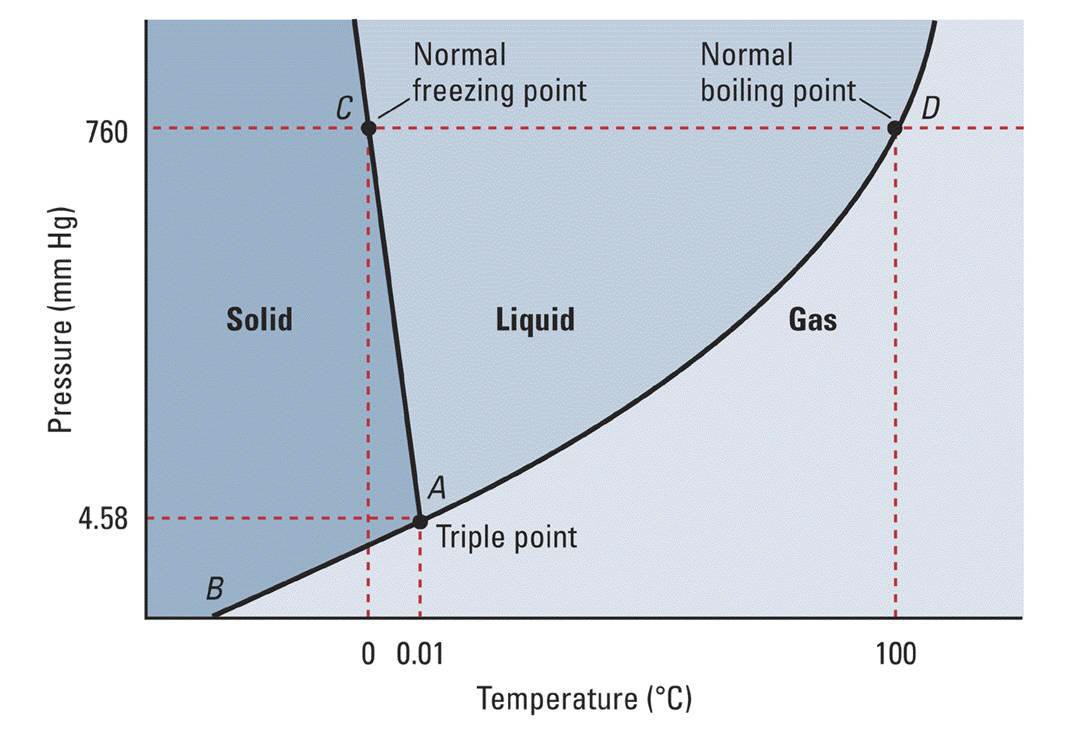 More graphs to interpret
Lesson 8 Part 2Obj. 14 (Pre AP)What is latent heat of fusion and latent heat of vaporization?
Read the supplement provided and answer the question in your notes


KEY: Fusion is melting and vaporization is boiling both are ENDOTHERMIC processes.
Obj. 15 How do you solve for energy change in a system where temperature remains constant? Temperature Changes?
See supplement and practice page

Q=mΔH(vapor. Or fusion)



Q=mΔTC

Where Q = Energy Change, m= mass, C specific heat, T= temperature, H= heat of vaporization or fusion
LT2: Gas Laws
Lesson 9 What factors affect gas behavior?
Temperature
Pressure
Amount (moles)
Volume of container
Lesson 9 Charles’ Law- Vol and Temp
Volume and temperature are DIRECTLY related

Equation: V1/T1=V2/T2


What remains constant? Pressure
Lesson 10 Boyle’s Law- Press. and Vol.
Pressure and Volume are INDIRECTLY related.

 Equation: P1V1=P2V2


What remains constant? Temperature
Lesson 11 Gay-Lusaac’s Law: Press and temp.
Pressure and temperature are DIRECTLY RELATED

Equation: P1/T1=P2/T2
Temperature must be in Kelvin (C+273)

Constant?: Volume
Lesson 12 Combined Gas Law
Combination of all 3 Gas Laws where only moles remains constant.

Equation: P1V1/T1=P2V2/T2

Temperature in Kelvin
Lesson 13 Ideal- amount changes and a constant is applied
Equation: PV=nRT

Where n= moles of gas
R is the ideal gas constant= 0.0821L(atm)/mol(K)